Preliminary Design Review
Team Black Hole:
Katherine Shun
Makamae Carpenter
Janiene Scovell
Mentor: Brandon Amano
1
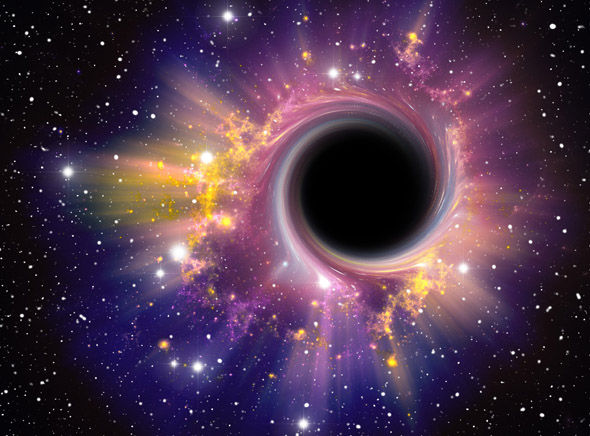 Overview
Overview
Block Diagram
Hardships
Teamwork
Progress
Gantt Chart
Questions!
2
Block Diagram
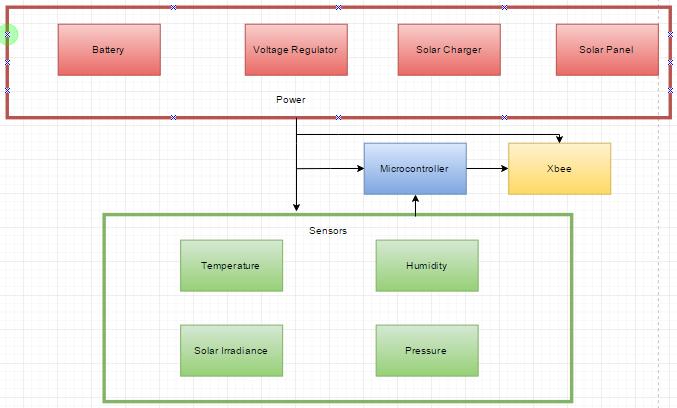 3
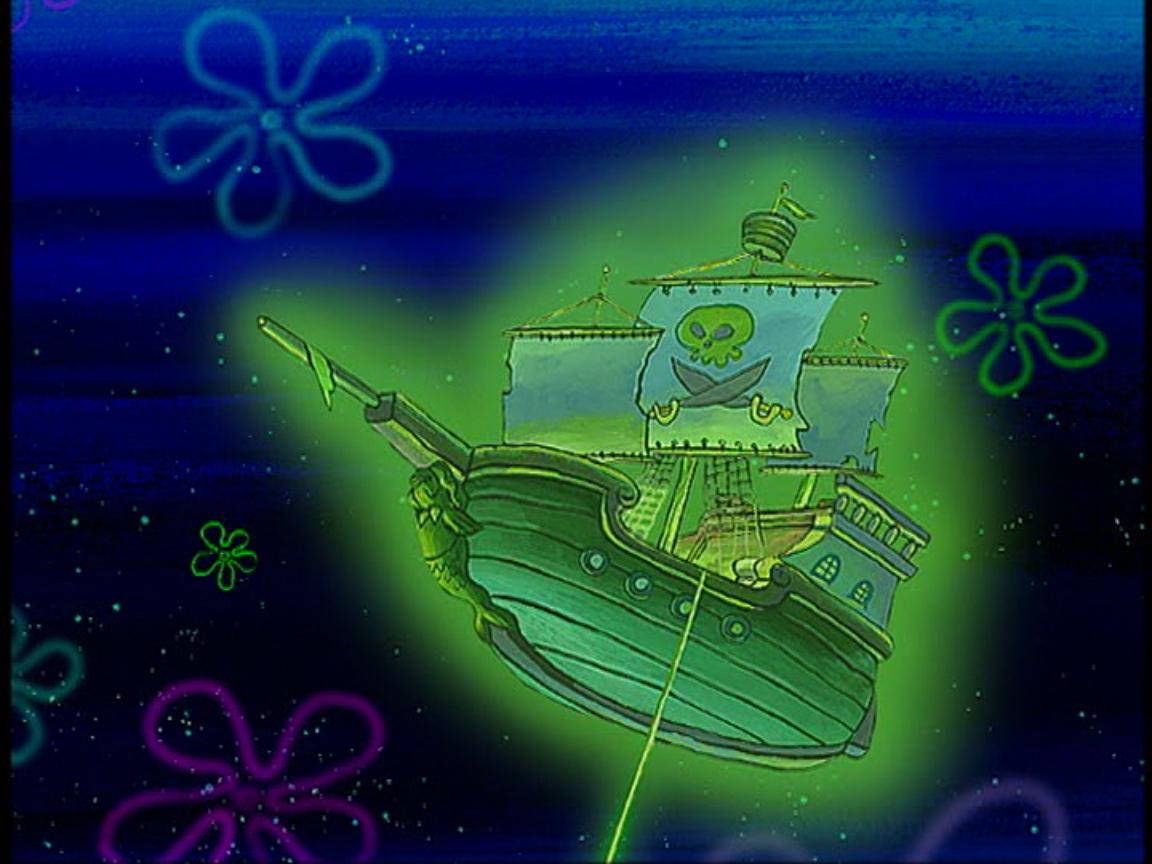 Hardships
Getting parts in time
Build fully operational Weatherbox 
Find improvements to current / past designs
4
Teamwork
Makamae = Parts specialist
Kat = Soldering specialist
Janiene = Organization specialist
Together = 
Github
Eagle Schematics
Bare Arduino
Started on Sensors
Grown as ateam
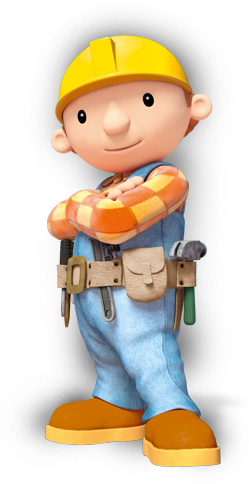 Mak
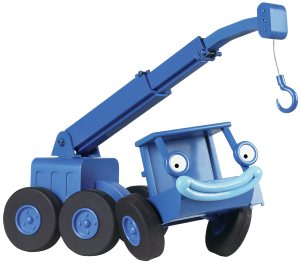 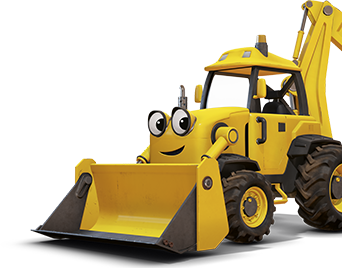 Kat
J9
5
Progress
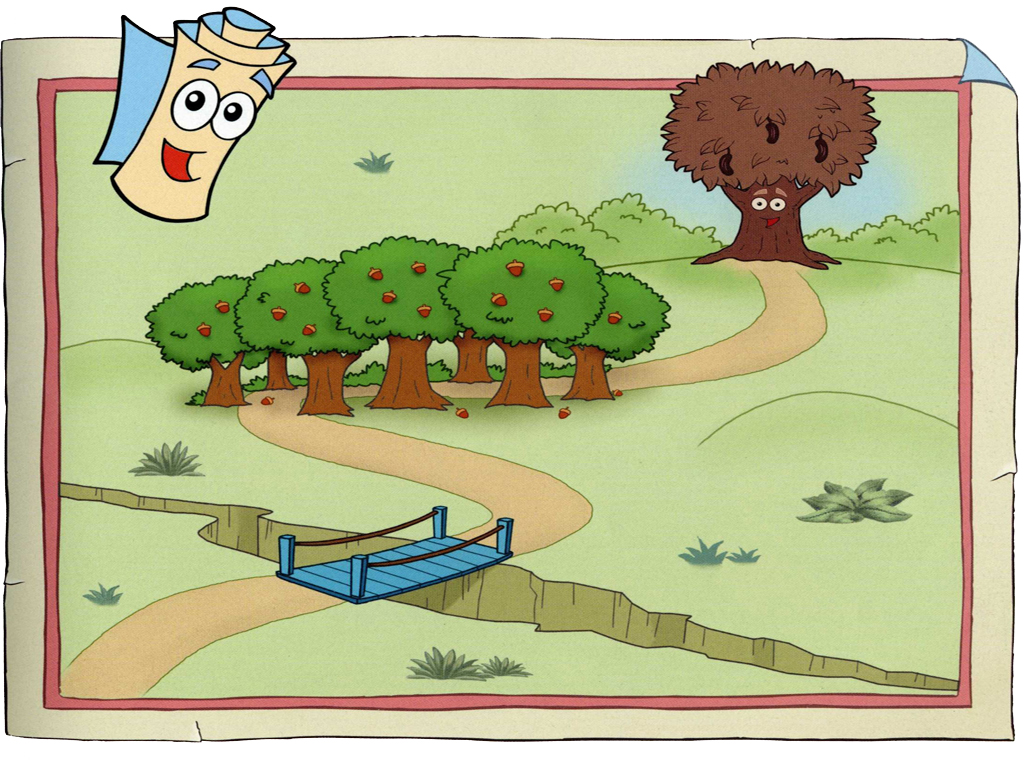 Training ✓
Research Modules✓
Build ✓
Test/Debug
Demonstrate
Final Report
Make Brandon proud
Weatherbox
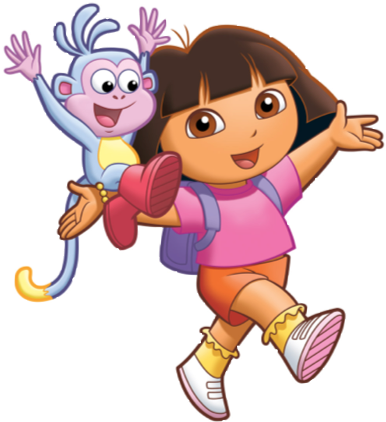 Team Blackhole
6
Schedule:
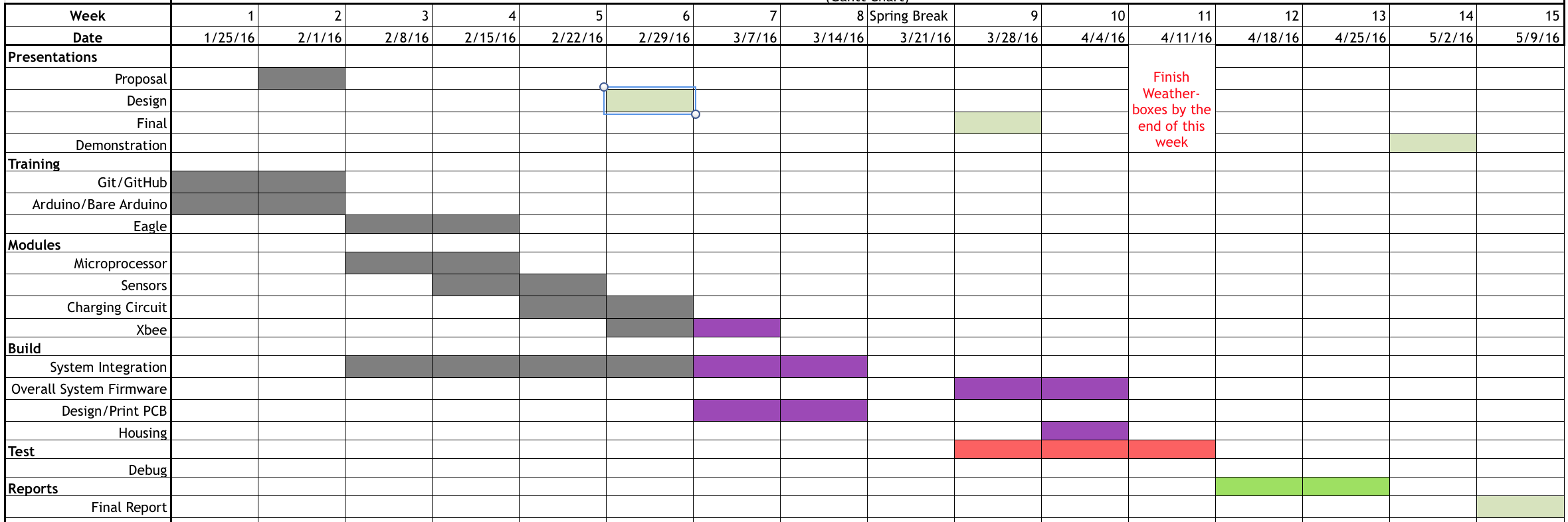 7
Questions?
8